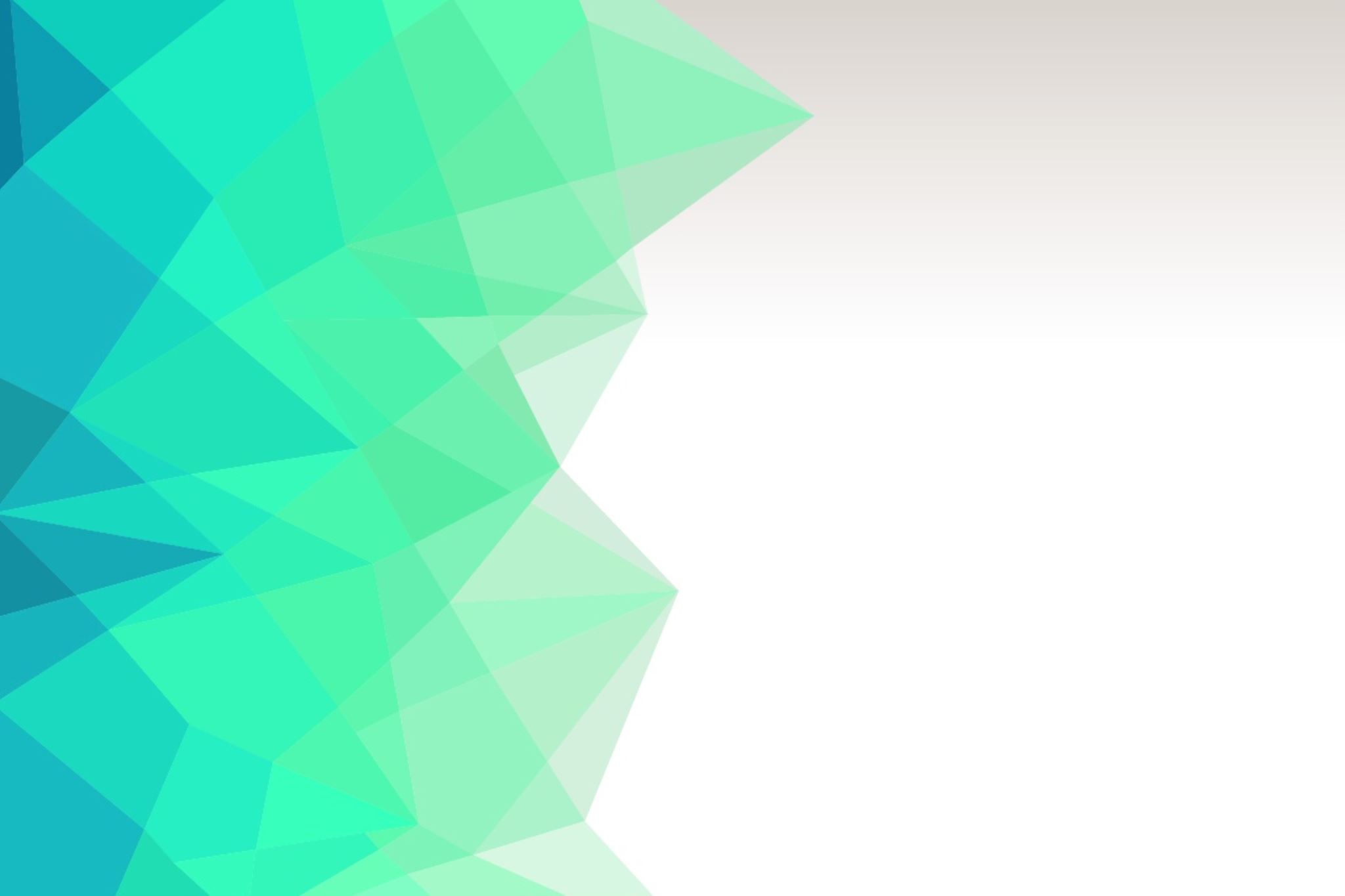 RESPECT
Respect is an essential aspect of social and moral development. Respect is a fundamental value that helps build healthy relationships, communicate effectively, and contribute positively to society
1. Be a Role Model:
   Children and youth often learn by observing the behavior of adults. Demonstrate respect in your interactions with others, including them. Show respect for their feelings, ideas, and boundaries.
 
2. Communicate Openly:
   Engage in open and honest communication with youth. Encourage them to express their thoughts, feelings, and concerns, and listen actively. When they feel heard and understood, they are more likely to reciprocate with respect.
 
3. Set Clear Expectations:
   Clearly define what respect means in your family, community, or group. Outline expectations for how individuals should treat each other and the consequences for disrespectful behavior.
 
4. Teach Empathy:
   Help youth understand and appreciate the feelings and perspectives of others. Discuss how their actions can impact others and encourage them to consider how they would feel in someone else's shoes.
 
5. Discuss Boundaries:
   Teach the importance of personal boundaries and consent. Help young people understand that it's crucial to respect others' boundaries and that their boundaries should also be respected.
6. Encourage Inclusivity:
   Promote diversity and inclusivity in your conversations and activities. Teach them to respect and appreciate people from different backgrounds, cultures, and perspectives.
 
7. Address Bullying and Discrimination:
   Discuss the harmful effects of bullying, discrimination, and prejudice. Encourage youth to stand up against such behaviors and seek help when they witness or experience them.
 
8. Practice Politeness:
   Teach basic manners and politeness, such as saying "please" and "thank you." These small gestures can go a long way in promoting respect in everyday interactions.
 
9. Engage in Respectful Media Consumption:
    Discuss the portrayal of respect and disrespect in various forms of media, such as movies, TV shows, and social media. Encourage critical thinking about media messages.
 
10.  Positive Reinforcement:
    Acknowledge and reward respectful behavior. When they exhibit respectful behavior, provide praise and recognition to reinforce their good actions.
RESPECT